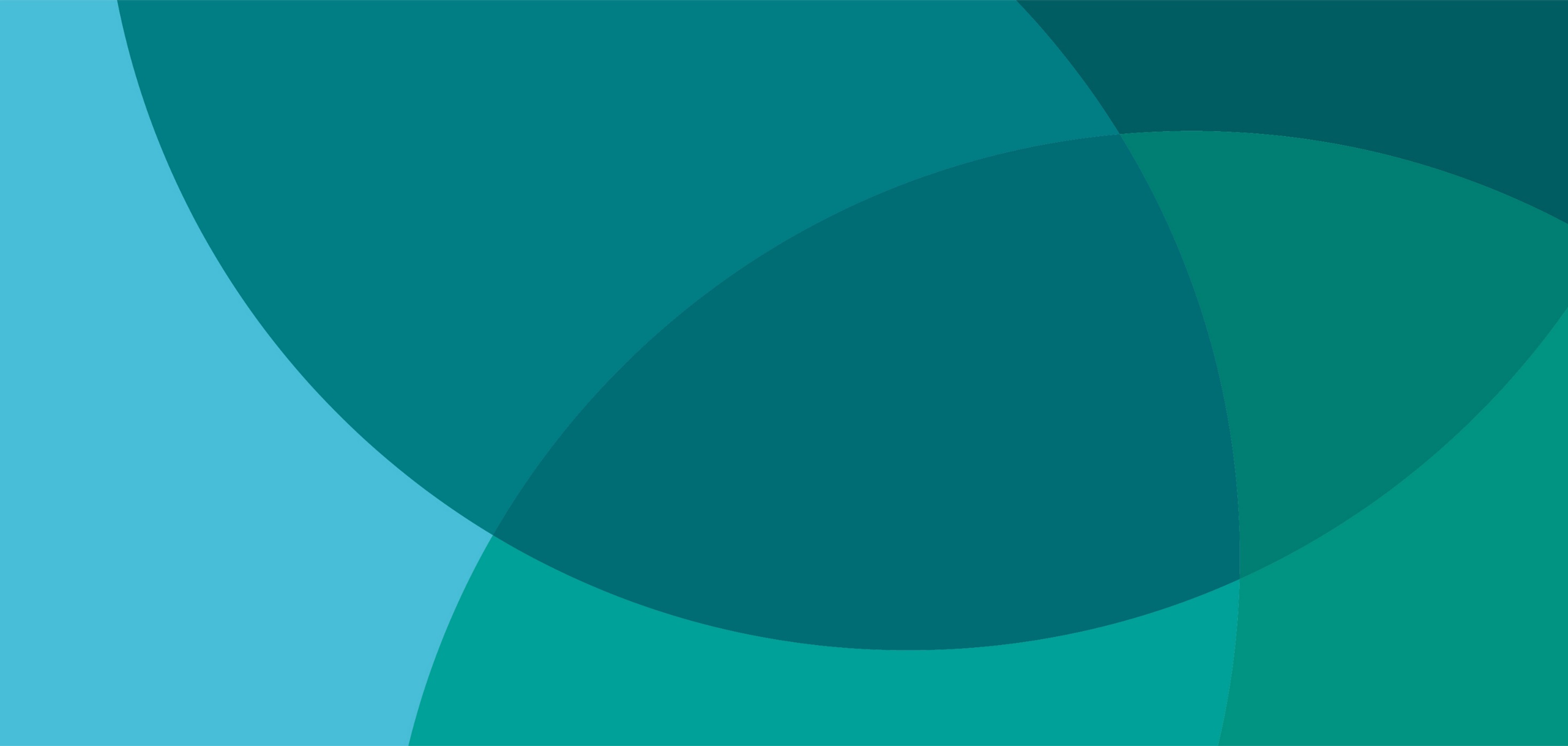 Revolučné zmeny v oblastí daní pre e-shopy
od 1.1.2021,
začnite sa na ne pripravovať už teraz !
Daniel Martíny
Peter Schmidt
5. november 2019
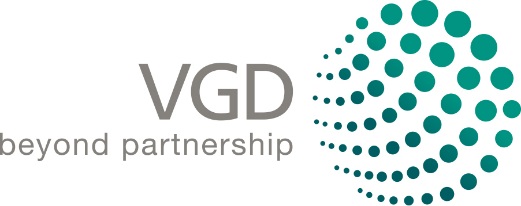 Obsah prezentácie
DPH:
Dodanie služieb nezdaniteľným osobám
Predaj tovaru na diaľku

Daň z príjmov
2
DPH SLužby
DPHSlužby
Od 1.1.2015 sa uplatňuje osobitná schéma MOSS („mini one stop shop“) a to na dodania služieb poskytnuté nezdaniteľným osobám v prípade tzv. digitálnych služieb:
telekomunikačné služby,
služby rozhlasového a televízneho vysielania,
elektronicky poskytované služby,

Od 1.1.2021 sa osobitná schéma MOSS („mini one stop shop“) rozširuje na dodania všetkých služieb poskytnutých nezdaniteľným osobám. Rozlišuje sa 
EÚ schéma OSS („one stop shop“) a
Non EÚ schéma OSS („one stop shop“)
4
Služby – dodávateľ z EÚEÚ schéma OSS
ČŠ 3 – spotrebiteľ
ČŠ 4 – spotrebiteľ
ČŠ 1
=
členský štát identifikácie
ČŠ 2 –spotrebiteľ
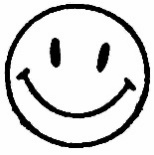 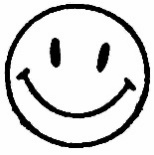 Dodávateľ

Podáva jedno daňové priznanie, kde zdaní:

-služby dodané do ČŠ 2, 3 a 4
-použitie sadzieb ČŠ 2, 3 a 4
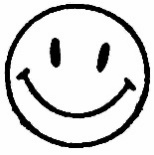 5
Služby – dodávateľ z trEtej krajinynon EÚ schéma OSS
ČŠ 3 – spotrebiteľ
ČŠ 4 – spotrebiteľ
ČŠ 1
=
členský štát identifikácie
ČŠ 2 –spotrebiteľ
Tretia krajina
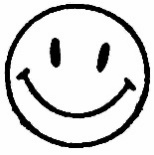 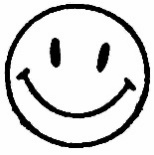 Dodávateľ
Dodávateľ

Podáva jedno daňové priznanie, kde zdaní:

-služby dodané do ČŠ 2, 3 a 4
-použitie sadzieb ČŠ 2, 3 a 4
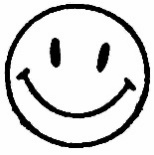 6
DPH tovar
tovarZásielkový predaj do 31.12.2020
ČŠ 3 – spotrebiteľ
ČŠ 4 – spotrebiteľ
ČŠ 1
ČŠ 2 –spotrebiteľ
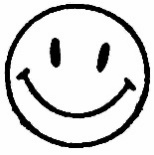 Dodávateľ


Dodania do ČŠ 2
do 35 000 EUR s DPH členského štátu 1
Dodávateľ


Po prekročení obratu 35 000 EUR v ČŠ 2 sa uplatní DPH členského štátu 2
(DPH registrácia nutná)
8
tovarZásielkový predaj do 31.12.2020
ČŠ 3 – spotrebiteľ
ČŠ 4 – spotrebiteľ
ČŠ 1
ČŠ 2 –spotrebiteľ
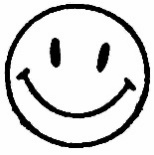 Dodávateľ


Dodania do ČŠ 3
do 35 000 EUR s DPH členského štátu 1
Dodávateľ


Po prekročení obratu 35 000 EUR v ČŠ 3 sa uplatní DPH členského štátu 3
(DPH registrácia nutná)
9
tovarZásielkový predaj do 31.12.2020
ČŠ 3 – spotrebiteľ
ČŠ 4 – spotrebiteľ
ČŠ 1
ČŠ 2 –spotrebiteľ
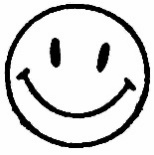 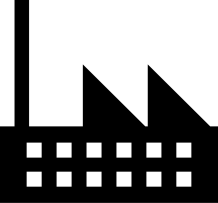 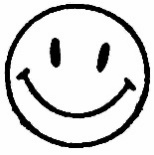 Subdodávateľ
Dodávateľ



Problém s odpočítaním DPH na vstup, ak sa nepreukáže zdanenie dodávok v ČŠ 2 a ČŠ 3
Dodávateľ

Podáva daňové priznanie v ČŠ 3, kde zdaní:

-tovar dodaný do ČS 3
-použitie sadzby ČŠ 3
Dodávateľ

Podáva daňové priznanie v ČŠ 2, kde zdaní:

-tovar dodaný do ČS 2
-použitie sadzby ČŠ 2
10
Predaj tovaru na diaľku v rámci SpoločenstvaEÚ schéma OSS
ČŠ 3 – spotrebiteľ
ČŠ 4 – spotrebiteľ
ČŠ 1
=
členský štát identifikácie
ČŠ 2 –spotrebiteľ
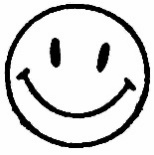 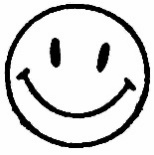 Dodávateľ

Podáva jedno daňové priznanie, kde zdaní:

-tovar dodaný do ČŠ 2, 3 a 4
-použitie sadzieb ČŠ 2, 3 a 4
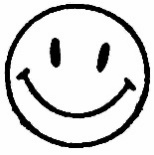 11
Predaj tovaru na diaľku z tretích krajínschéma iOSS (import OSS)
ČŠ 3 – spotrebiteľ
ČŠ 4 – spotrebiteľ
ČŠ 1
=
členský štát identifikácie
ČŠ 2 –spotrebiteľ
Tretia krajina
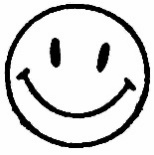 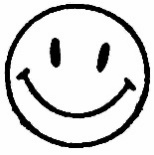 Dodávateľ
Dodávateľ

Podáva jedno daňové priznanie, kde zdaní:

-služby dodané do ČŠ 2, 3 a 4
-použitie sadzieb ČŠ 2, 3 a 4
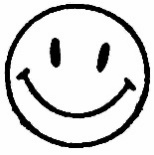 12
Predaj tovaru na diaľku z tretích krajínschéma iOSS (import OSS)
ČŠ 3 – spotrebiteľ
ČŠ 4 – spotrebiteľ
ČŠ 1
=
členský štát identifikácie
ČŠ 2 –spotrebiteľ
Tretia krajina
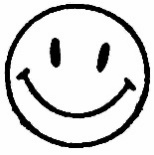 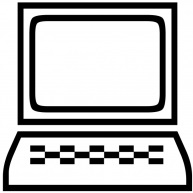 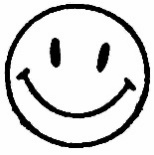 Dodávateľ
Sprostredkovateľ

Podáva jedno daňové priznanie, kde zdaní:

-služby dodané do ČŠ 2, 3 a 4
-použitie sadzieb ČŠ 2, 3 a 4
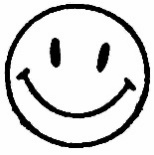 13
DPH domnelý príjemca – elektronické rozhranie
Domnelý príjemca – elektronické rozhraniečl. 14 ods. 1 smernice 2006/112/ES
ČŠ 3 – spotrebiteľ
ČŠ 4 – spotrebiteľ
ČŠ 1
=
členský štát identifikácie
ČŠ 2 –spotrebiteľ
Tretia krajina
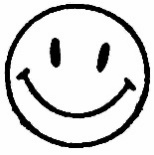 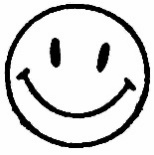 Dodávateľ

Zásielky
do 150 EUR
www.portal.com
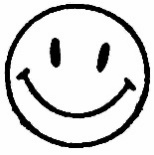 15
Domnelý príjemca – elektronické rozhraniečl. 14 ods. 2 smernice 2006/112/ES
ČŠ 3 – spotrebiteľ
ČŠ 4 – spotrebiteľ
ČŠ 1
=
členský štát identifikácie
ČŠ 2 –spotrebiteľ
Tretia krajina
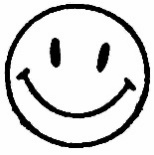 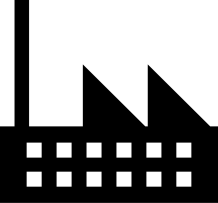 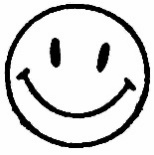 Dodávateľ
SKLAD
www.portal.com
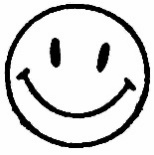 16
E-shop z  pohľadu Dane z príjmov
e-shop – Formy podnikania
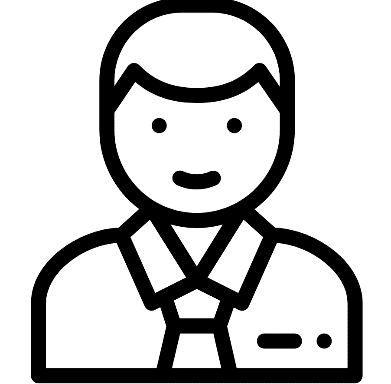 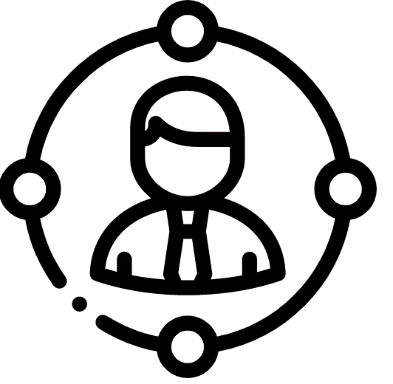 18
E-SHOP - VŠEOBECNE
Všeobecne možno konštatovať, že pri začiatku podnikania bez náročných počiatočných investícií je lepšie začať so živnosťou, a postupne so zvyšujúcimi príjmami prejsť na podnikanie prostredníctvom obchodnej spoločnosti.
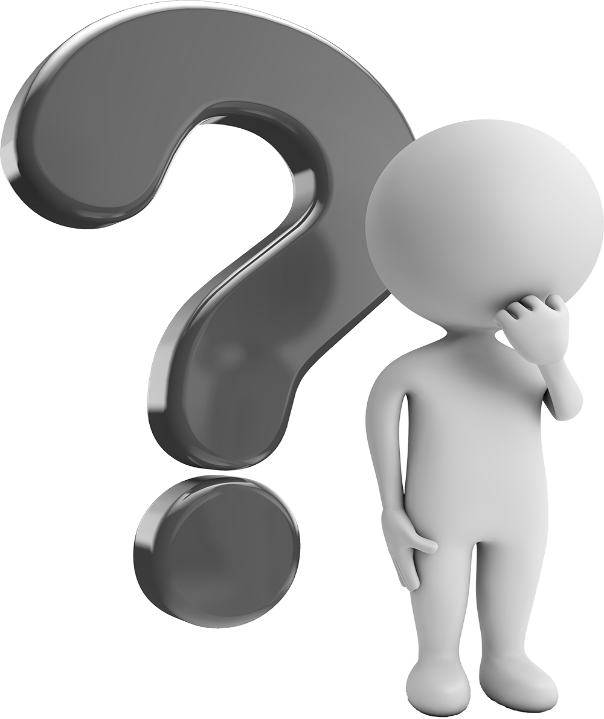 19
e-shop – Registrácia k dani z príjmov
Registrácia k dani z príjmov
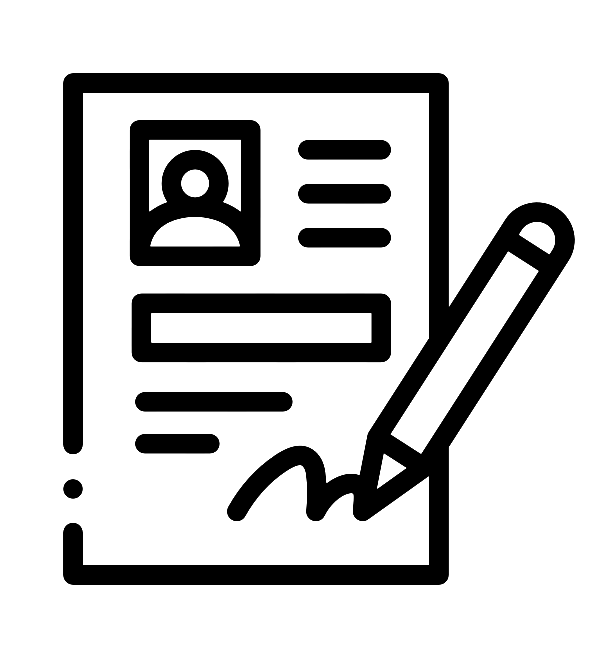 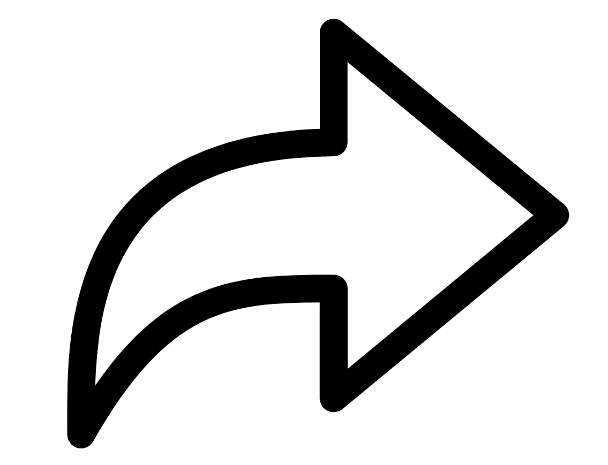 Jednotné kontaktné miesto
Ak nie priamo pri založení podnikania, tak prostredníctvom formulára, najneskôr do konca kalendárneho mesiaca po uplynutí mesiaca, v ktorom získa povolenie alebo oprávnenie na podnikanie.
Od roku 2021 – automaticky pri založení podnikania.
20
E-SHOP – Zistenie základu dane
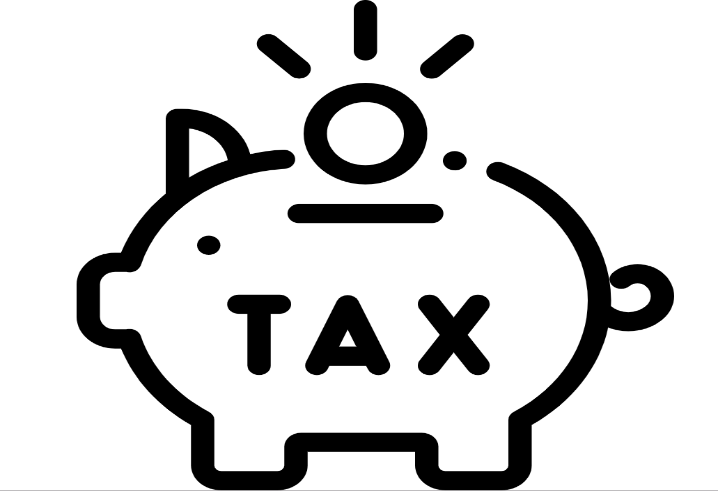 Pri výpočte základu dane sa vychádza z účtovníctva, resp. evidencie v závislosti od typu podnikania:
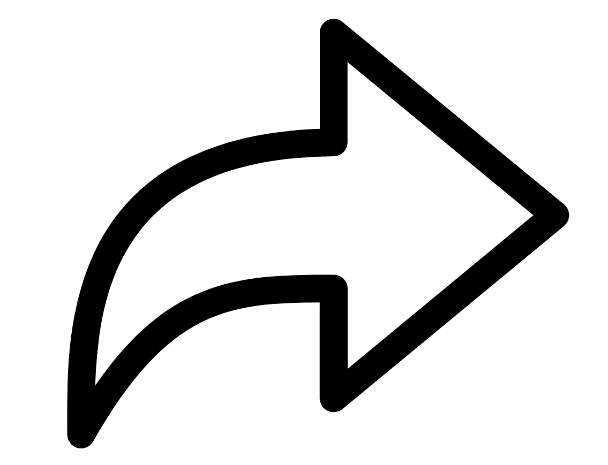 Následne
=> Úprava o pripočítateľné a odpočítateľné položky
=> Možnosť umorenia daňovej straty
21
E-SHOP – Sadzba dane
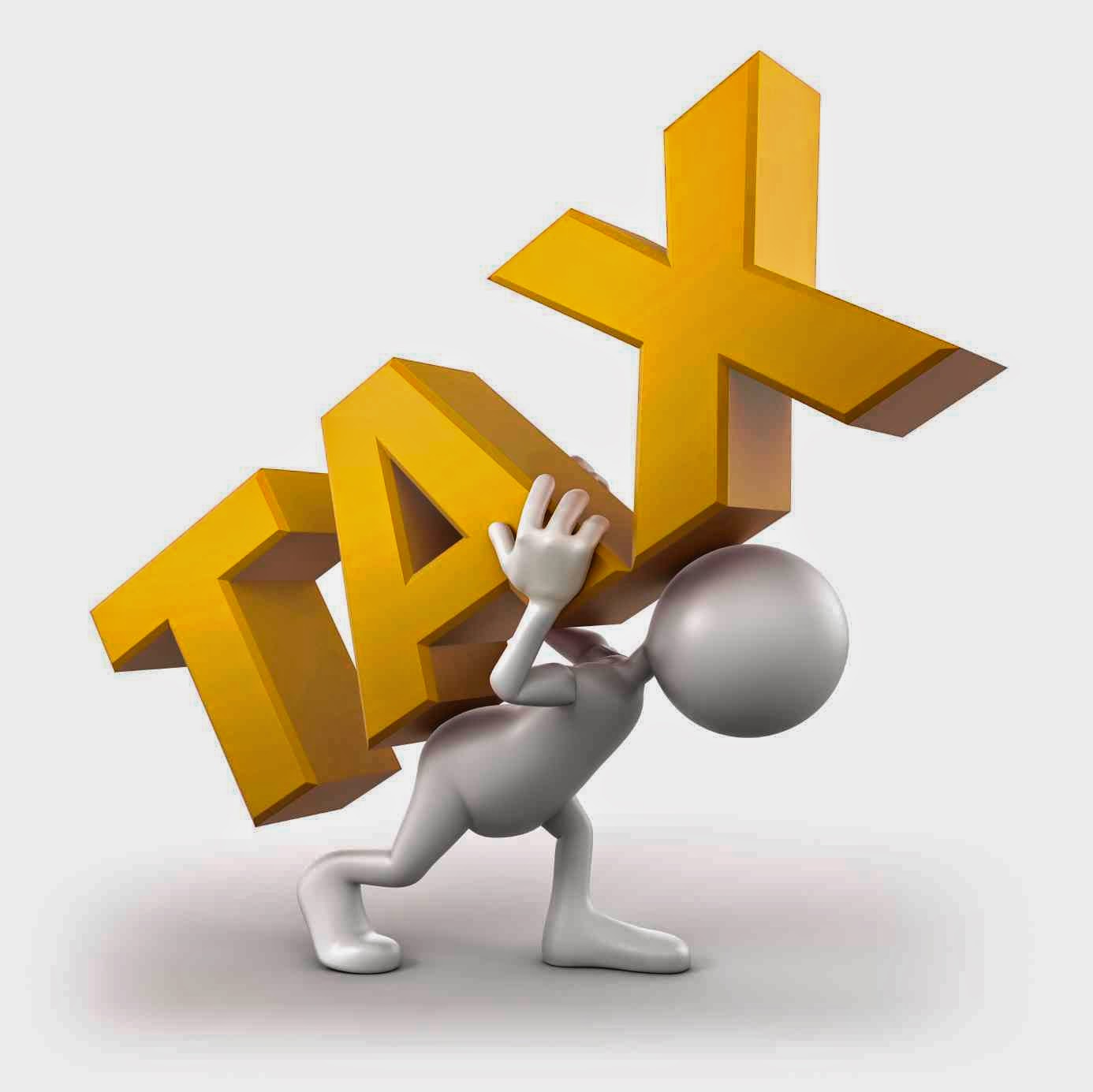 * Platí pre rok 2019
Od roku 2020 15% pre fyzické osoby alebo spoločnosti s príjmami do 100 000 EUR.
22
E-shop – daňové priznanie
31. marec (alebo 30. jún po podaní oznámenia o predĺžení lehoty o 3 mesiace)
DEADLINE
23
E-shop – Daňová optimalizácia
Daňová optimalizácia z pohľadu fyzických osôb (živnostníkov): 
Odloženie inkás vystavených faktúr (predĺženie splatnosti do nasledujúceho roka)
Uplatnenie paušálnych výdavkov
Uplatnenie nezdaniteľnej časti na manžela/ku
Uplatnenie výdavkov na odvody
Odloženie lehoty na podanie priznania
Kombinácia príjmov – živnosť, zamestnanie
Automobil v podnikaní (evidencia vs. paušál)
Majetok do 1 700 EUR
Formy vlastníctva majetku (nájom, vlastný majetok)
Príspevok z úradu práce
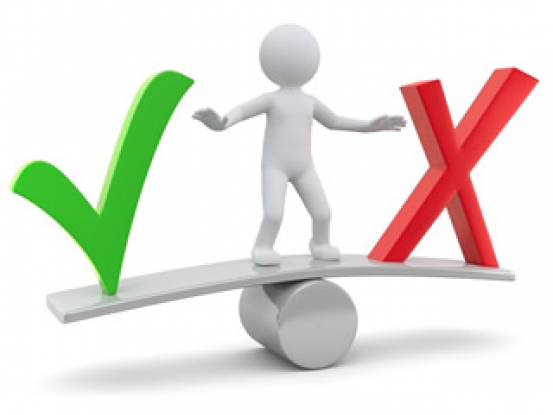 Pri optimalizácii pozor: 
Zvážiť vplyv na úvery
Zvážiť prípadné možnosti čerpania eurofondov
24
E-shop – daňová optimalizácia
Daňová optimalizácia z pohľadu spoločností:
Paušálne výdavky (majetok aj na súkromné účely)
Automobil v podnikaní (evidencia vs. paušál)
Výdavky podmienené zaplatením
Management pohľadávok (opravné položky, odpis pohľadávok)
Záväzky po splatnosti
Majetok do 1 700 EUR
Formy vlastníctva majetku (nájom, vlastný majetok)
Odloženie lehoty na podanie DPPO priznania
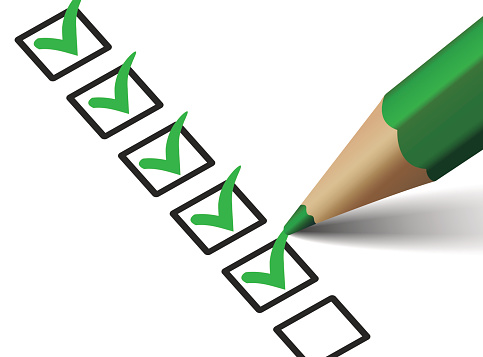 25
E-shop – daňová optimalizácia
Kľúčové pravidlo preukazovania daňových výdavkov: 








Zásada OBSAH NAD FORMU
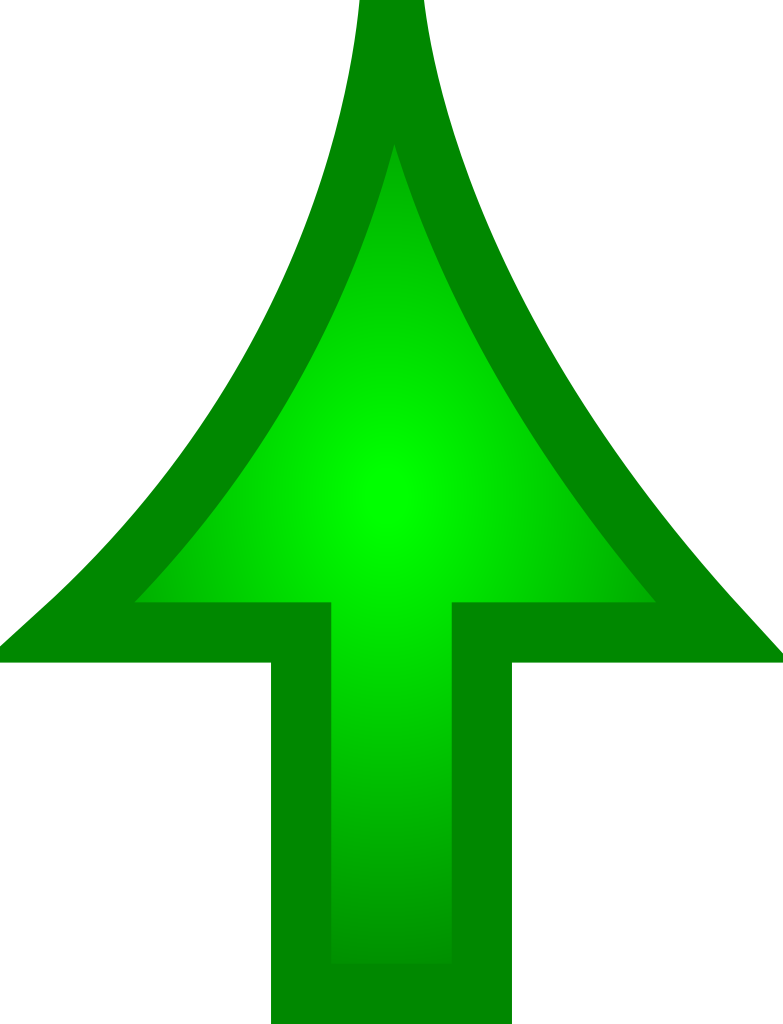 26
Táto fotografia od autora Neznámy autor, chránené licenciou CC BY-SA
CASE STUDY - Digitálne platformy v SR
V SR vykonávajú podnikanie viaceré zahraničné digitálne platformy (spoločnosti, ktoré podnikajú na základe výmeny informácií medzi širokou skupinou užívateľov).  Aké povinnosti vznikajú digitálnym platformám, ale aj spoločnostiam využívajúcim ich služby z pohľadu dane z príjmov v SR od roku 2018? 

Registrácia? 
Zrážka dane? 
Zdanenie?
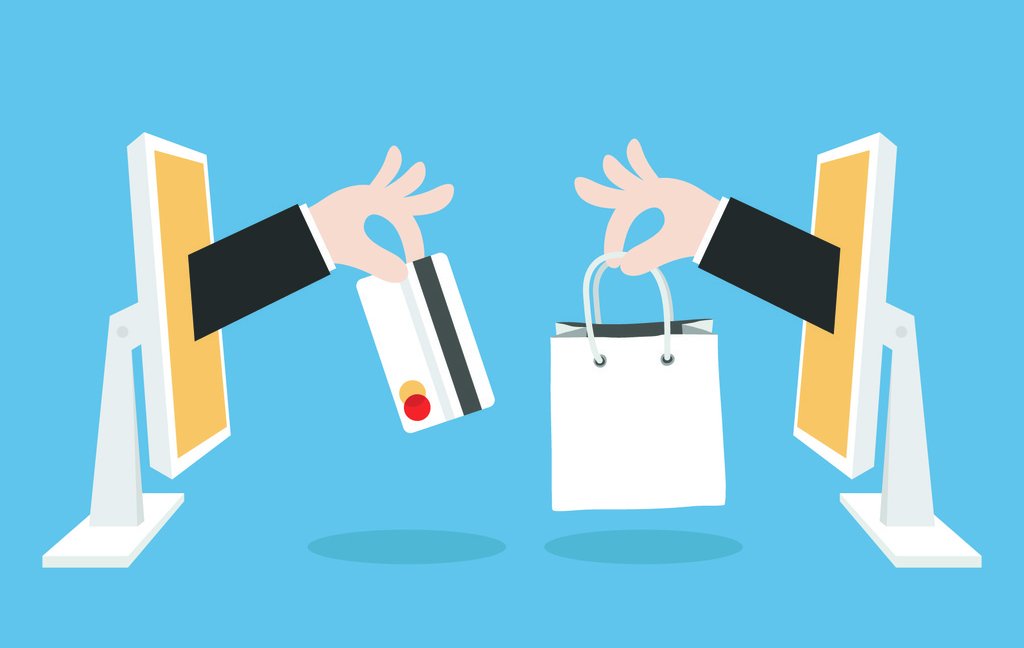 27
https://www.financnasprava.sk/sk/podnikatelia/dane/digitalne-platformy
CASE STUDY – Expanzia podnikania do iných členských štátov
Spoločnosť A podniká ako e-shop v SR, v rámci ktorého predáva rôzne druhy tovarov. Svoju klientelu rozšírila aj do okolitých krajín EÚ.  Aké povinnosti jej vznikajú v tejto súvislosti z pohľadu dane z príjmov v iných EÚ krajinách? 

Povinnosť založenia spoločnosti v iných krajinách? 
Povinnosť registrácie k dani z príjmov?
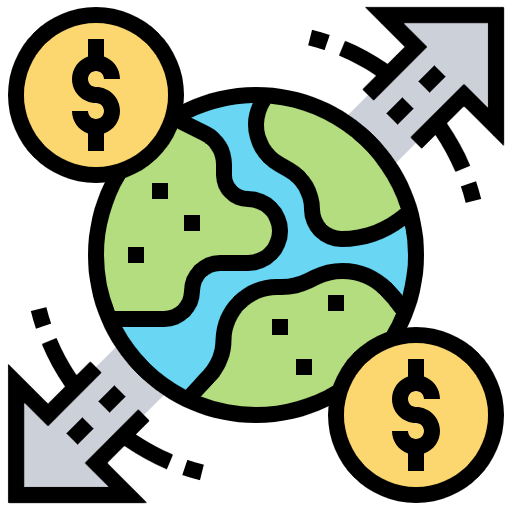 28
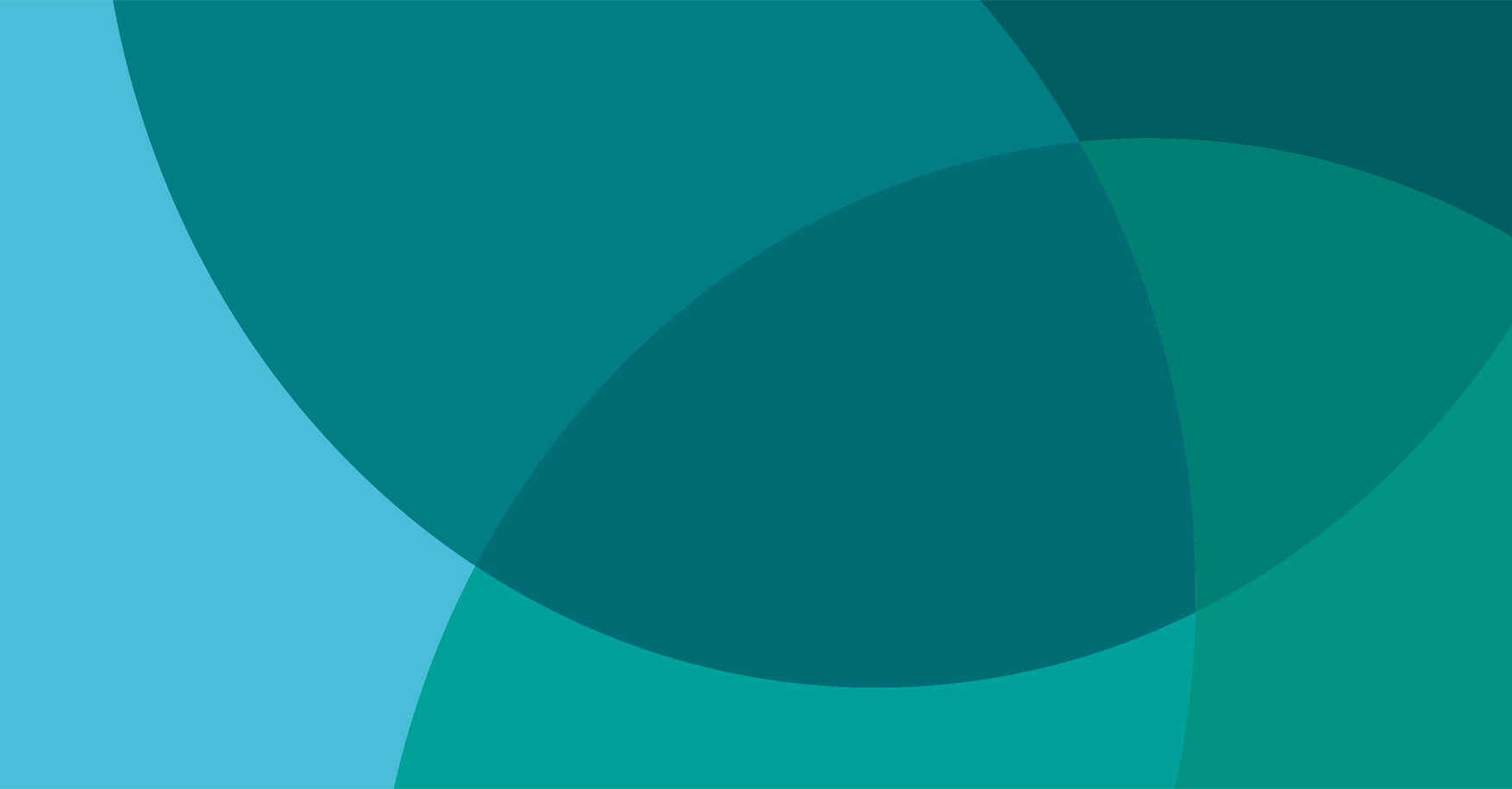 ĎAKUJEME ZA POZORNOSŤ
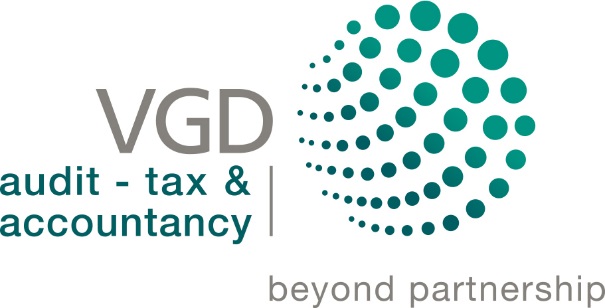 VGD SLOVAKIA  s. r. o., Moskovská 13, 811 08 Bratislava, Slovakia – T +421 2 5541 0624 – www.vgd.eu